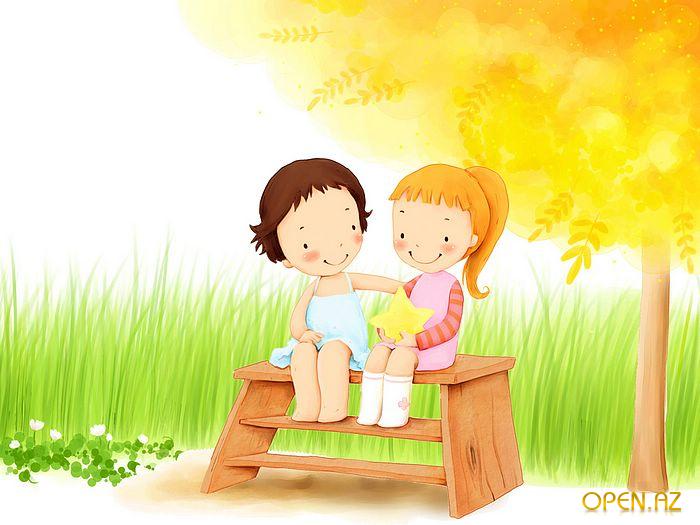 Размер книжки небольшой ребёнок должен иметь возможность "играть" с ней самостоятельно.
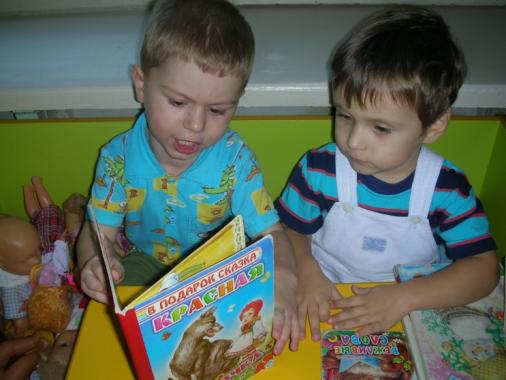 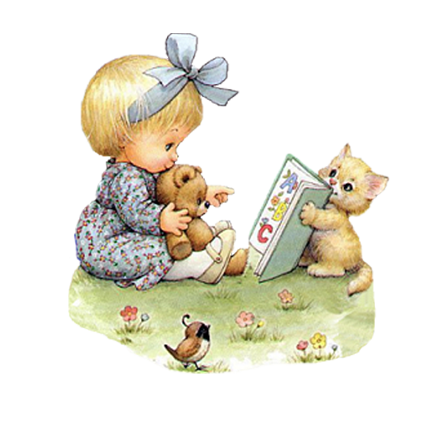 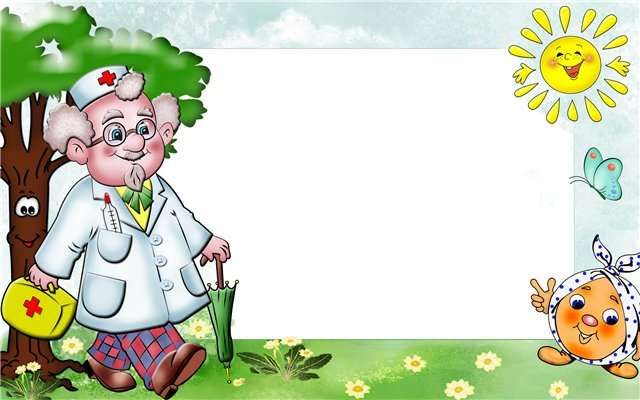 Обратите внимание на наличие гигиенического сертификата (обычно указывается на последней странице или обложке) Ведь малыши часто пытаются грызть книгу.
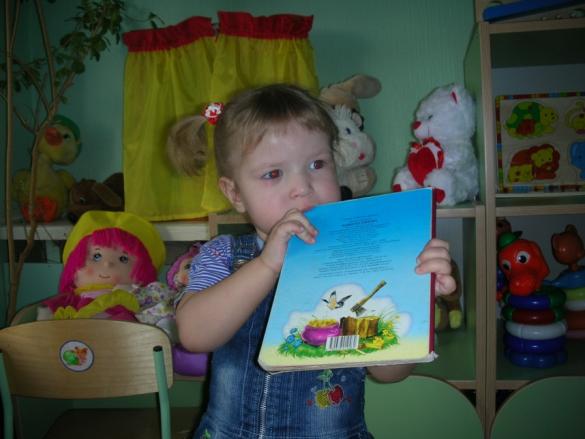 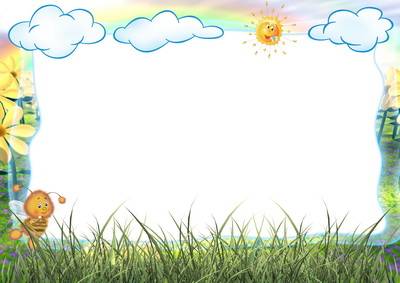 Три года - возраст почемучек - оптимальное время для покупки детских иллюстрированных энциклопедий.
Всему свое время
В возрасте 1 года знакомство с веселыми потешками, стихами и коротенькими сказками хорошо сопровождать яркими характерными жестами.
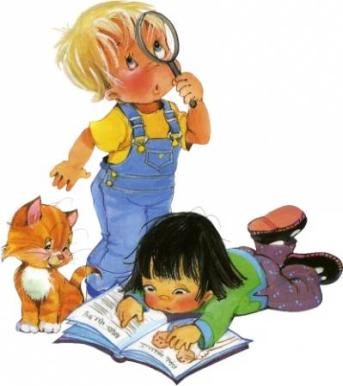 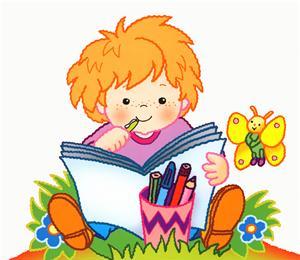 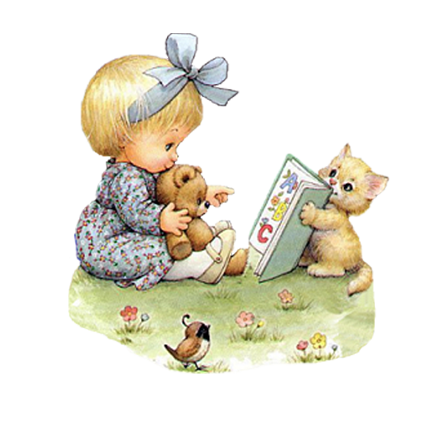 К двум годам, когда у ребёнка появляется интерес к буквам, - приобретите азбуку. Стоит помнить, что узнавание букв и чтение - вещи разные.
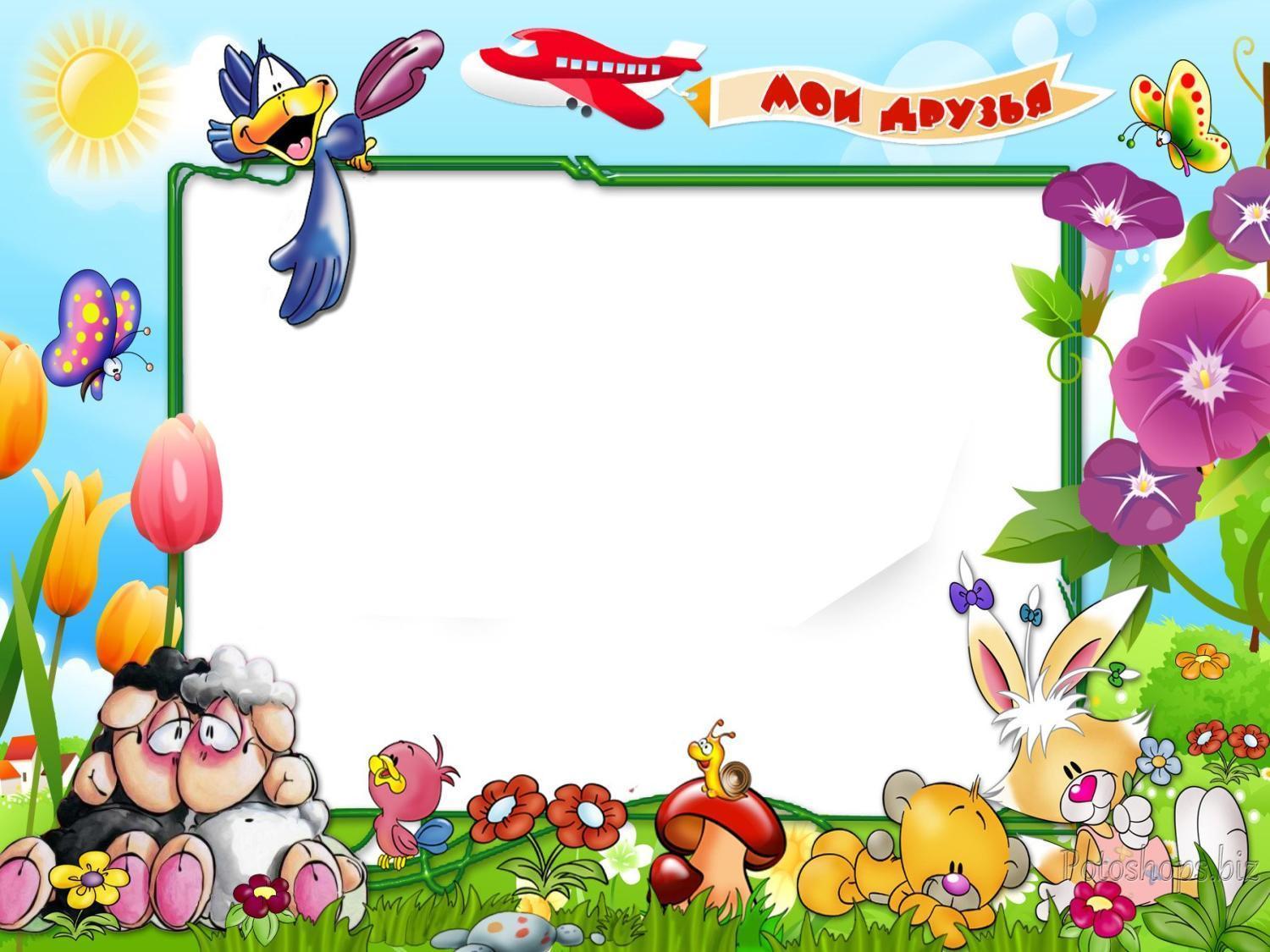 ЗНАЧЕНИЕ КНИГИ В РАЗВИТИИ ДЕТЕЙ. 

 У ребенка формируется умение слушать, а это очень важное качество. 
  Расширяет представление ребенка о мире. 
  Знакомит его с вещами, природой, всем, что его окружает.
  Ребенок учится правильно составлять предложения, его словарный запас расширяется, развивается воображение. 
  Чтение помогает ребенку лучше узнать родной язык, развивает фантазию. 
  Все, о чем говорится в книгах, имеет отношение к реальной жизни и формирует бережное, глубоко личностное отношение к книге вообще.
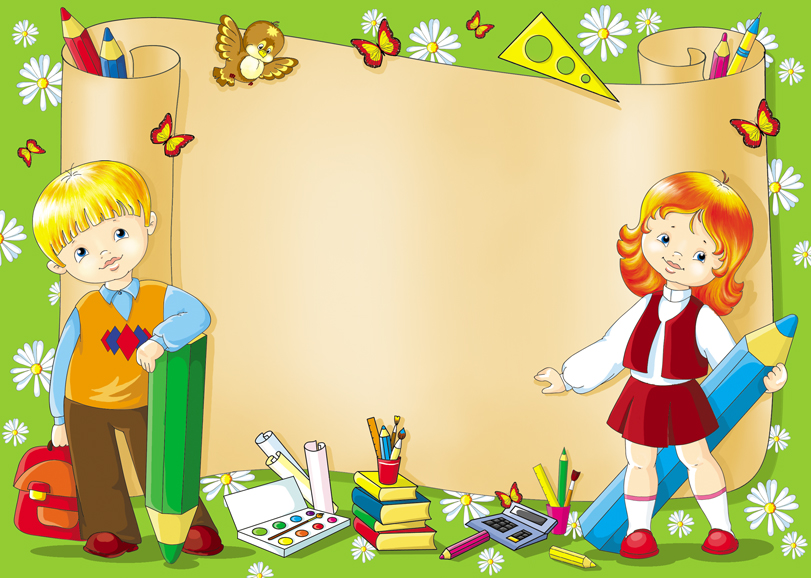 «Люди перестают мыслить, когда перестают читать» 
                                                                     (М. Горький)
Чем старше ребенок, тем многограннее становится круг его чтения. Задача родителей - постараться расширить детский кругозор, подбирая разнообразные книги.